KEDİLERDE REPRODÜKSİYON VE SUNİ TOHUMLAMA –I
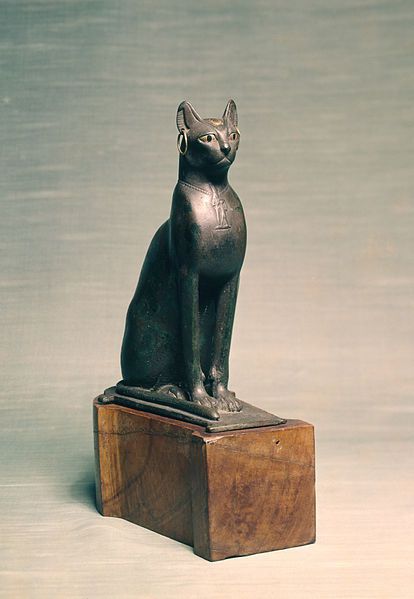 Hazırlayan :
Prof.Dr.Yavuz 
ÖZTÜRKLER
www.yavuzozturkler.net
www.yavuzozturkler.net
Kedilerde Üreme Özellikleri
Ne zaman evcilleştirildiği tam belli değil?Ama bazı ip uçları (Kıbrıs adasındaki kazılardan) 12000 yıl öncesini gösteriyor (Vatanı: Ortadoğu)
Erkeği ve dişisinin özellikleri biliniyor
Erkeği(Tom), Jerry? ))
Puberte dişide 6-9 ayda başlar
Östrus siklusu(kızgınlık döngüsü) mevsimseldir
Kediler mevsimsel poliöstrik hayvanlardır. Kedilerdeseksüel aktivite günlerin uzamaya başladığı, ilkbaharaylarında görülmektedir ,Ocak-Eylül arası görülebilir
Ev kedileri yıl boyunca kızgınlık döngüsü gösterebilir.
www.yavuzozturkler.net
Östrus siklusu içinde
İnteröstrüs (Metöstrüs): Metöstrüs, çiftleşmeyen kedilerde ortalama 21 gün sürer. Östrüs evresinde sterilbir çiftleşmeden sonra ovulasyon olmuş ise yalancı gebelik şekillenmekte veya ovulasyon olmamışsa foliküllerin atreziye olduğu 1–3 günlük dönem olarak bildirilmektedir
www.yavuzozturkler.net
ÖSTRUS SİKLUSU
Pro-östrus
24-48 saat sürer
Erkek cezbedilir ve kur yapar
Baş ve boyun  çevredeki nesnelere sürülür
Bağırma, ayakta durma ve yuvarlanma
Östrus
Erkeği kabul eder
Erkek kedi varlığında 4-6 gün, yokluğunda 10 gün
Çiftleşme veya provakasyon(uyarılma)’dan 27 saat sonra
Sahiplerine naz yaparlar ve kızgın olmaktan zevk duyarlar
www.yavuzozturkler.net
ÖSTRUS SİKLUSU DEVAM…
Proestrus eğer dişide ovulasyon yoksa:
8 - 10 gün sürer
Ovulasyondan sonra diöstrus başlar,ya gebelik yada yalancı gebelikle devam edebilme olasılığı var
Yalancı gebelik oluşmuşsa - 40 gün sürer
Gerçek gebelik oluştuysa - 60 gün sürer
Anöstrus 3 - 4 ay sürer
www.yavuzozturkler.net
ÖSTRUS SİKLUSU ve SONRASINDAKİ GELİŞMELERİN ŞEMATİK GÖRÜNÜMÜ
Proöstrus, 0-2 gün
+
Östrus, 2-19 gün
Diöstrus,
Gebelik
~60 d
Proöstrus,
8-10 gün
Diöstrus
Yalancı gebelik, ~40 gün
Anestrus,
~30-90 d
www.yavuzozturkler.net
ÖSTRUS SİKLUSUNDA HORMONAL DEĞİŞİKLİKLER
Östrojen



                   progesteronPİKİ
Östrus
(9 GÜN)
E2
E2
P4
P4
4

Progesteron
8
12
16
4
8
12
16
20
HAFTALAR
www.yavuzozturkler.net
PROÖSTRUS VE ÖSTRUSTA DİŞİ KEDİDE HORMONAL DEĞİŞİKLİKLER
Östrustaki dişi kedi(Çiftleşme yoksa)
Östrus
E2
E2
Proöstrus
P4
P4
(8 gün)
4
8
12
16
4
8
12
16
20
Haftalar
www.yavuzozturkler.net
KEDİDE ÖSTRUS SİKLUSUNDA HORMONAL DEĞİŞİKLİKLER
ProÖstrus
Folliküller gelişimine bağlı olarak östrojen artar
Östrus
Ovulasyona kadar östrojen yükselir
Çiftleşme(veya vajinal suyarı )’den 27 saat sonra ovulasyon olur
Diöstrus’da neler olur?
Eğer korpus luteum (KL) yoksa ve çiftleşme de gerçekleşmezse ,böylece diöstrus da olmaz
KLvarsa progesterone üretir (63 gün sürer, 20. gün pik dönemi yaşar)
Gebelik oluşmaz veya bozulursa ,  KL ömrü veya varlığının yalnızca yarısı gebelikte sürmüş veya görülmüş olur
www.yavuzozturkler.net
Vajinal sitoloji
Kedilerde giemsa boyama ile elde edilen smearda bakılması gereken hücre tipleri aşağıdadır:
Preparatta çekirdeksiz (anuclear), yüzlek-yüzeysel  (süperficial), geçiş ara tip formu(intermediate) ve çekirdeği büyük stoplazması az küçük sağlıklı ( parabasal) hücrelere bakılır ve ona göre hangi evrede olduğu belirlenir.
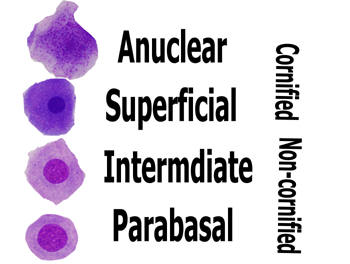 www.yavuzozturkler.net
Östrus siklusu evreleri,süreleri ve sitolojisi
Kedilerde östrus siklusunun hangi evrede olduğu vajianl smear  ve sitoloji ile belirlenir
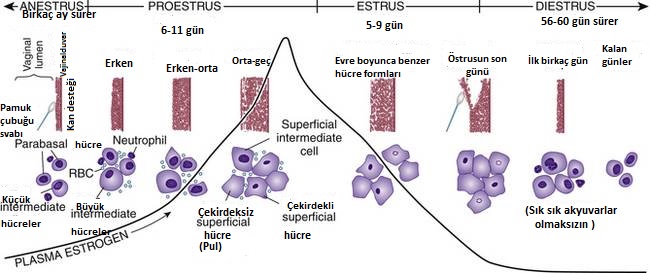 www.yavuzozturkler.net
Vajinal sitoloji
Proöstrus: Piknotik nükleuslu parabazal hücreler
Östrus: Piknotik çekirdekli parabazal hücreler 
Metöstrus: İntermediyer hücreler
Anöstrus: Parabazal hücreler çoğunlukta intermediyer, süpefisyel hücrelerle birlikte
www.yavuzozturkler.net
ÇİFTLEŞME
Kediler sesli arama  veya ses çıkarma ( daha çok düşük tonda inilti şeklinde)
Sahipleri hasta olduğunu zannederler
Çiftleşme sırasında
Erkek dişiyi ısırır
Penis öne doğru dönüktür…
www.yavuzozturkler.net
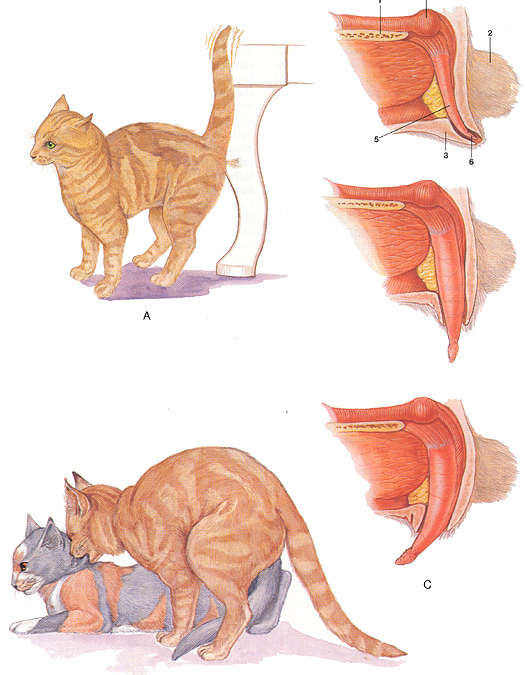 Ereksiyon 
ve 
çiftleşme
www.yavuzozturkler.net
Çiftleşme …
Sadece 30 saniye -5 dakika arası sürer
Eğer erkeğin çiftleşme denemesi başarısız olursa veya erkek atlamayı başaramazsa dişi erkeği sesiyle tekrar davet eder ve erkek tekrar dener
Dişi çekilene kadar çiftleşme 6-7 kez gerçekleşir
Bu durum 4 gün kadar devam edebilir
www.yavuzozturkler.net
ÇİFTLEŞME
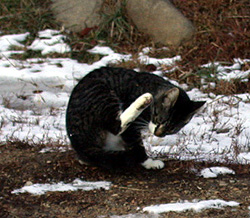 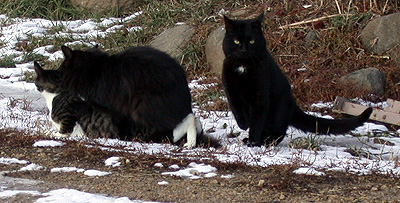 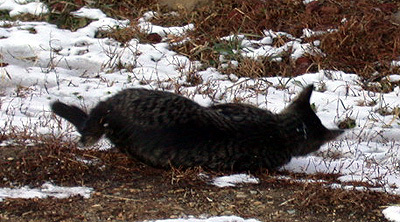 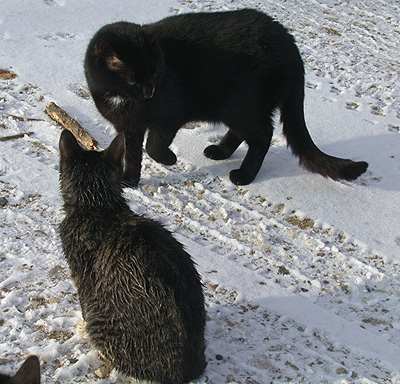 www.yavuzozturkler.net
GEBELİK
63 GÜN
Teşhis 
17-25.günde abdominal palpasyonla anlaşılabilir
www.yavuzozturkler.net
Doğum…
Olaylar ve hormonal değişimler diğer türlere benzer
Güç doğum nadirdir-Sezeryan 
Uterus tembelliği(inersiya)-Oksitosin verilir.
www.yavuzozturkler.net
Östrus kontrolu
Ovariyohisterektomi
Ovulasyonun indüksiyonu-uyarılması
HCG
Vajinal Stimülasyon
Östrusun engellenmesi
Progestinlerle yapılır(Sentetik progesteron,progestagenler, örneğin FGA, MGA vb.)
www.yavuzozturkler.net
Dişide reprodüktif bozukluklar
Psuedo-pregnansi (Yalancı gebelik)
Steril erkekle çiftleşme
Vajinal stimulasyon veya hormonal stimulasyon 
Kistik  endometriyal hiperplaziya (Piyometra)
Köpekte olduğu gibi
Siklus başarısızlığı veya sorunlu olması
Stres, yetersiz beslenme, hastalıklar, zayıf ışık, kistik folliküller neden olur…
www.yavuzozturkler.net
Erkek kedide üremesel sorunlar
Bazı kedilerde aşırı idrar yapma ortalığı kirletme.
Çiftleşme zamanı daha da artar, dişilere işaret bırakma güdüsüdür, ama ev kedilerinde çekilmez olur
Çözüm kastrasyondur. Ama tercih etmeyenler , medikal çözümler (diazepam,antidepresanlar vb.) diğer terbiye edici davranışsal çözümlere başvurabilirler
Kriptorşit
Doğumda inmemiş testis
Ne yazık ki çözüm kastrasyondur
www.yavuzozturkler.net